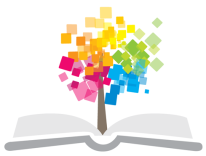 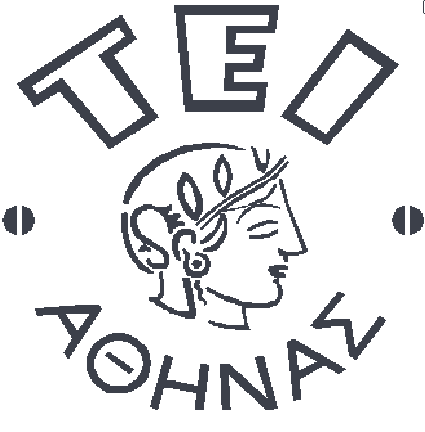 Ανοικτά Ακαδημαϊκά Μαθήματα στο ΤΕΙ Αθήνας
Αιματολογία ΙΙ (Θ)
Ενότητα 8: Μυελική Απλασία
Αναστάσιος Κριεμπάρδης
Τμήμα Ιατρικών εργαστηρίων
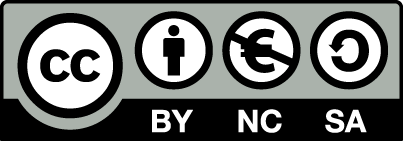 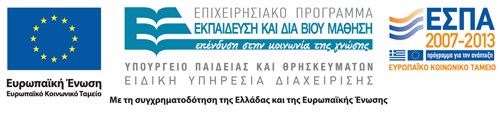 Μυελική απλασία 1/3
Ελαττωμένη παραγωγή έμμορφων στοιχείων αίματος.
Ανεπάρκεια προβαθμίδων.
Δεν υπάρχει διήθηση του μυελού των οστών από παθολογικό κύτταρο ή ιστό.
Απλαστική αναιμία.
Επίκτητη απλασία.
Κληρονομική απλασία
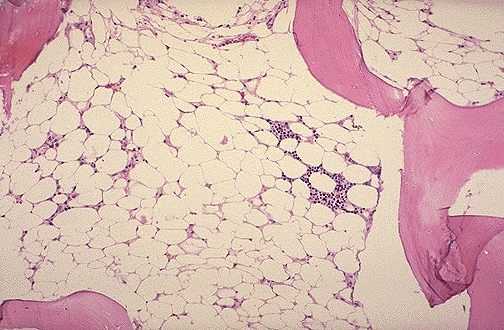 “Aplasticanemia”, από Hallaric διαθέσιμο με άδεια CC BY-SA 3.0
1
Μυελική απλασία 2/3
Παρουσία χρόνιας παγκυτταροπενίας στο αίμα.
Ο μυελός είναι υποπλαστικός ή απλαστικός.
Στον μυελό επικρατεί ο λιπώδεις ιστός.
Τα λίγα αιμοποιητικά κύτταρα έχουν φυσιολογική μορφολογία.
Δεν παρατηρείται ίνωση ή διήθηση του μυελού από κακοήθη κύτταρα ή άλλα παθολογικά κύτταρα.
2
Μυελική απλασία 3/3
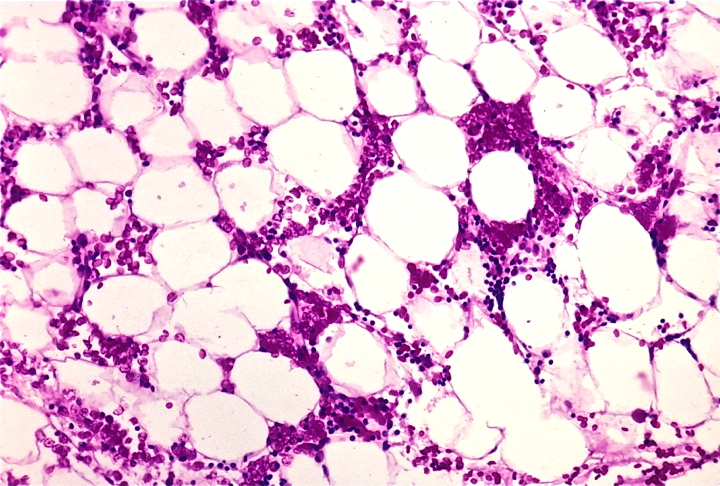 pathologystudent.com
3
Στοιχεία κλειδιά
Επίκτητη νόσος.
Σπάνια κληρονομική.
2-5 ασθενείς ανά 1 εκατ./έτος.
Αναιμία με ΔΕΚ μειωμένα.
Λευκοπενία και θρομβοπενία
Μυελός υποπλαστικός ή απλαστικός.
Επικράτηση λιπώδους ιστού.
Εξέλιξη σε μυελοδυσπλαστικό.
Εξέλιξη σε ΟΜΛ.
Θεραπεία η ανοσοκαταστολή ή μεταμόσχευση μυελού.
4
Αίτια 1/2
Αδυναμία μυελού να παράγει κύτταρα.
Μεγακαρυοκυτταρική, κοκκιώδης, ερυθρά.
Ελάττωση των προγονικών κυττάρων.
Μικροπεριβάλλον μυελού και αυξητικού παράγοντες ΦΤ.
Επίκτητη, ιδιοπαθής ή τοξικών αιτιών.
5
Αίτια 2/2
6
Συχνότερο αίτιο
Αντινεοπλασματικά φάρμακα.
Ακτινοβολία.
Δοσοεξαρτόμενη καταστολή αιμοποίησης.
Χλωραμφενικόλη (δοσοεξαρτόμενη ή ιδιοσυγκρασιακή καταστολή). Αναστέλλει την πρωτεϊνοσύνθεση παρεμποδίζοντας τη μεταφορά των αμινοξέων από το διαλυτό RNA στα ριβοσώματα.
7
Χλωραμφενικόλη
Η χλωραμφενικόλη δρα τοξικά στο μυελό των οστών με δύο τρόπους:
Συχνότερα προκαλεί καταστολή της ερυθράς σειράς ή και πανκυτταροπενία που εξαρτάται από τη δοσολογία του φαρμάκου και τη διάρκεια της θεραπείας
Η πιο σοβαρή μορφή βλάβης του μυελού των οστών από τη χλωραμφενικόλη είναι η ιδιοσυγκρασιακή, μη δοσοεξαρτώμενη αντίδραση. Η συχνότητα εμφάνισης τέτοιας αντίδρασης είναι 1 σε 50.000 ασθενείς που λαμβάνουν το φάρμακο. Οι ασθενείς εμφανίζουν σοβαρή πανκυτταροπενία και συχνά μη αναστρέψιμη και θανατηφόρα  απλασία μυελού. Η ανάπτυξη αυτής της απλαστικής αναιμίας δεν σχετίζεται με τη δόση του φαρμάκου ή τη διάρκεια της χορήγησής του, ενώ μπορεί να εμφανιστεί και μετά τη διακοπή του φαρμάκου.
8
Κληρονομικότητα
9
Παθοφυσιολογία
Ελάττωση των πρόδρομων κυττάρων.
Ανοσολογική βάση.
10
Κλινικά ευρήματα
Σταδιακή ή ραγδαία εγκατάσταση της νόσου.
Αιμορραγική διάθεση (δέρμα και βλεννογόνους).
Λοιμώξεις σπάνιες.
Αναιμία.
11
Βαθμός σοβαρότητας κληρονομικής απλαστικής αναιμίας
12
Αιτιολογική κατάταξη 1/2
Classification of Aplastic Anemia
Acquired Autoimmune.
Drugs.
Toxins
Benzene,
Chlorinated hydrocarbons,
Organophosphates.
Viruses
Epstem-Barr virus,
Νοn-Α-Β,-C-D.-E or-C hepatitis virus,
Human immunodeficiency virus (HIV).
Thymoma.
Pregnancy.
Iatrogenic
Radiation,
Cytotoxic drug therapy.
Hereditary
Fanconi anemia,
Dyskeratosis congenita
Shwachman-Diamond syndrome.
13
Αιτιολογική κατάταξη 2/2
Classification of Aplastic Anemia
Paroxysmal nocturnal hemogtobmuria.
Autoimmune/connective tissue disorders
Eosinophilic fasciitis,
Immune thyroid disease (Graves disease. Hashimoto thyroiditis),
Rheumatoid arthritis,
Systemic lupus erythematosus.
14
Εργαστηριακά ευρήματα
Παγκυτταροπενία.
Ενίοτε μία σειρά είναι μειωμένη.
Ορθρόχρωμη/ορθροκυτταρική ή μακροκυτταρική.
ΔΕΚ μειωμένα.
Από το μυελό αύξηση των λιποκυττάρων.
15
Διαγνωστική προσέγγιση
Ύποπτο φάρμακο?
Τοξικός παράγοντας?
Υποκείμενη νόσος?
Οστεομυελική βιοψία...
Υποπλαστικός ή απλαστικός ή μυελοδυσπλαστικό σύνδρομο ή δίηθηση.
16
Απαιτούμενες εξετάσεις
Γενική αίματος και ΔΕΚ.
Ηλεκτροφόρηση Hb (HbF αυξ. σε κληρονομικά σύνδρομα).
Μυελόγραμμα και βιοψία.
Καρυότυπος μυελού (μυελοδυσπλαστικά).
Καρυότυπος λεφοκυττάρων (Fanconi).
Κλώνοι ΝΠΑ.
Αιμοσιδηρίνη ούρων (ΝΠΑ).
Κοβαλαμίνη και φυλλικό (μεγαλοβλαστική).
Ηπατική βιολογία (ιολογικός έλεγχος).
Ακτινογραφία θώρακα (λοιμώξεις).
17
Διαφορική διάγνωση παγκυτταροπενίας
Υποπλαστικό μυελοδυσπλαστικό και οξεία μυελογενής λευχαιμία.
Οξεία λεμφοβλαστική λευχαιμία.
Λευχαιμία εκ τριχωτών κυττάρων.
Μυελοφθισικές καταστάσεις επί διήθησης του μυελού από λεμφώματα ή κακοήθειες ή μυκοβακτηριαδιακές λοιμώξεις.
18
Θεραπεία 1/2
Ανοσοκαταστολή.
Μεταμόσχευση.
Μεταγγίσεις.
19
Θεραπεία 2/2
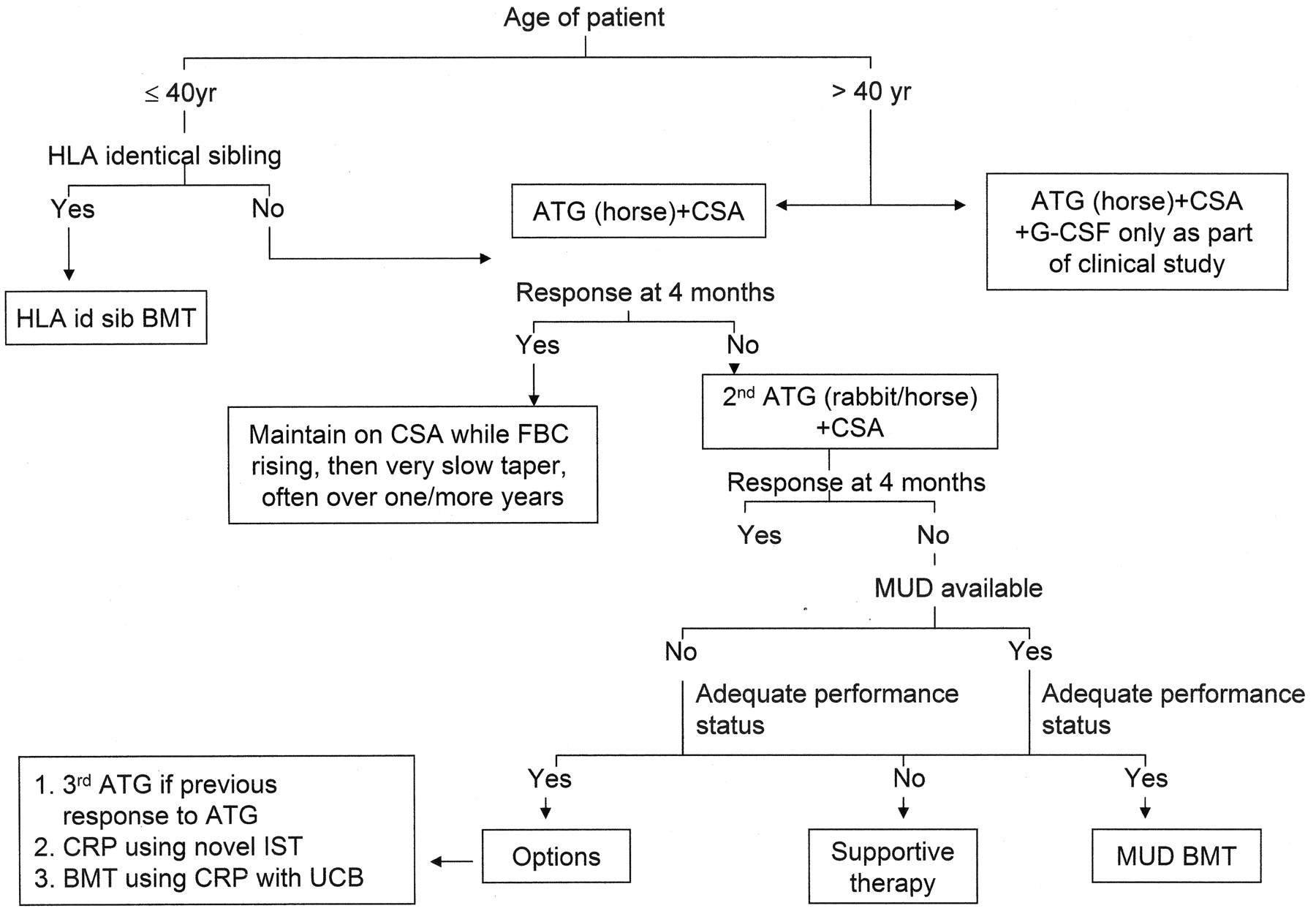 20
Πρόγνωση
5ετης επιβίωση.
Μεταμόσχευση <20 ετών.
Η θεραπεία μειώνει τον κίνδυνο εξέλιξης της νόσου σε μυελοσυσπλαστικό ή μυελογενή λευχαιμία.
21
Τέλος Ενότητας
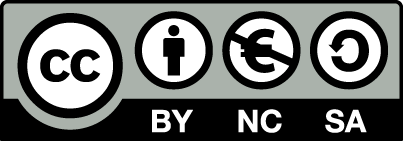 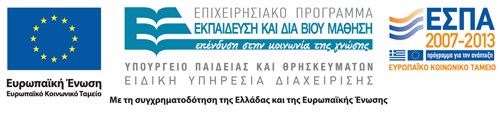 Σημειώματα
Σημείωμα Αναφοράς
Copyright Τεχνολογικό Εκπαιδευτικό Ίδρυμα Αθήνας, Αναστάσιος Κριεμπάρδης 2014. Αναστάσιος Κριεμπάρδης. «Αιματολογία ΙΙ (Θ). Ενότητα 8: Μυελική Απλασία». Έκδοση: 1.0. Αθήνα 2014. Διαθέσιμο από τη δικτυακή διεύθυνση: ocp.teiath.gr.
Σημείωμα Αδειοδότησης
Το παρόν υλικό διατίθεται με τους όρους της άδειας χρήσης Creative Commons Αναφορά, Μη Εμπορική Χρήση Παρόμοια Διανομή 4.0 [1] ή μεταγενέστερη, Διεθνής Έκδοση.   Εξαιρούνται τα αυτοτελή έργα τρίτων π.χ. φωτογραφίες, διαγράμματα κ.λ.π., τα οποία εμπεριέχονται σε αυτό. Οι όροι χρήσης των έργων τρίτων επεξηγούνται στη διαφάνεια  «Επεξήγηση όρων χρήσης έργων τρίτων». 
Τα έργα για τα οποία έχει ζητηθεί άδεια  αναφέρονται στο «Σημείωμα  Χρήσης Έργων Τρίτων».
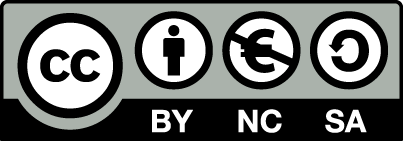 [1] http://creativecommons.org/licenses/by-nc-sa/4.0/ 
Ως Μη Εμπορική ορίζεται η χρήση:
που δεν περιλαμβάνει άμεσο ή έμμεσο οικονομικό όφελος από την χρήση του έργου, για το διανομέα του έργου και αδειοδόχο
που δεν περιλαμβάνει οικονομική συναλλαγή ως προϋπόθεση για τη χρήση ή πρόσβαση στο έργο
που δεν προσπορίζει στο διανομέα του έργου και αδειοδόχο έμμεσο οικονομικό όφελος (π.χ. διαφημίσεις) από την προβολή του έργου σε διαδικτυακό τόπο
Ο δικαιούχος μπορεί να παρέχει στον αδειοδόχο ξεχωριστή άδεια να χρησιμοποιεί το έργο για εμπορική χρήση, εφόσον αυτό του ζητηθεί.
Επεξήγηση όρων χρήσης έργων τρίτων
Δεν επιτρέπεται η επαναχρησιμοποίηση του έργου, παρά μόνο εάν ζητηθεί εκ νέου άδεια από το δημιουργό.
©
διαθέσιμο με άδεια CC-BY
Επιτρέπεται η επαναχρησιμοποίηση του έργου και η δημιουργία παραγώγων αυτού με απλή αναφορά του δημιουργού.
διαθέσιμο με άδεια CC-BY-SA
Επιτρέπεται η επαναχρησιμοποίηση του έργου με αναφορά του δημιουργού, και διάθεση του έργου ή του παράγωγου αυτού με την ίδια άδεια.
διαθέσιμο με άδεια CC-BY-ND
Επιτρέπεται η επαναχρησιμοποίηση του έργου με αναφορά του δημιουργού. 
Δεν επιτρέπεται η δημιουργία παραγώγων του έργου.
διαθέσιμο με άδεια CC-BY-NC
Επιτρέπεται η επαναχρησιμοποίηση του έργου με αναφορά του δημιουργού. 
Δεν επιτρέπεται η εμπορική χρήση του έργου.
Επιτρέπεται η επαναχρησιμοποίηση του έργου με αναφορά του δημιουργού
και διάθεση του έργου ή του παράγωγου αυτού με την ίδια άδεια.
Δεν επιτρέπεται η εμπορική χρήση του έργου.
διαθέσιμο με άδεια CC-BY-NC-SA
διαθέσιμο με άδεια CC-BY-NC-ND
Επιτρέπεται η επαναχρησιμοποίηση του έργου με αναφορά του δημιουργού.
Δεν επιτρέπεται η εμπορική χρήση του έργου και η δημιουργία παραγώγων του.
διαθέσιμο με άδεια 
CC0 Public Domain
Επιτρέπεται η επαναχρησιμοποίηση του έργου, η δημιουργία παραγώγων αυτού και η εμπορική του χρήση, χωρίς αναφορά του δημιουργού.
Επιτρέπεται η επαναχρησιμοποίηση του έργου, η δημιουργία παραγώγων αυτού και η εμπορική του χρήση, χωρίς αναφορά του δημιουργού.
διαθέσιμο ως κοινό κτήμα
χωρίς σήμανση
Συνήθως δεν επιτρέπεται η επαναχρησιμοποίηση του έργου.
Διατήρηση Σημειωμάτων
Οποιαδήποτε αναπαραγωγή ή διασκευή του υλικού θα πρέπει να συμπεριλαμβάνει:
το Σημείωμα Αναφοράς
το Σημείωμα Αδειοδότησης
τη δήλωση Διατήρησης Σημειωμάτων
το Σημείωμα Χρήσης Έργων Τρίτων (εφόσον υπάρχει)
μαζί με τους συνοδευόμενους υπερσυνδέσμους.
Χρηματοδότηση
Το παρόν εκπαιδευτικό υλικό έχει αναπτυχθεί στo πλαίσιo του εκπαιδευτικού έργου του διδάσκοντα.
Το έργο «Ανοικτά Ακαδημαϊκά Μαθήματα στο ΤΕΙ Αθηνών» έχει χρηματοδοτήσει μόνο την αναδιαμόρφωση του εκπαιδευτικού υλικού. 
Το έργο υλοποιείται στο πλαίσιο του Επιχειρησιακού Προγράμματος «Εκπαίδευση και Δια Βίου Μάθηση» και συγχρηματοδοτείται από την Ευρωπαϊκή Ένωση (Ευρωπαϊκό Κοινωνικό Ταμείο) και από εθνικούς πόρους.
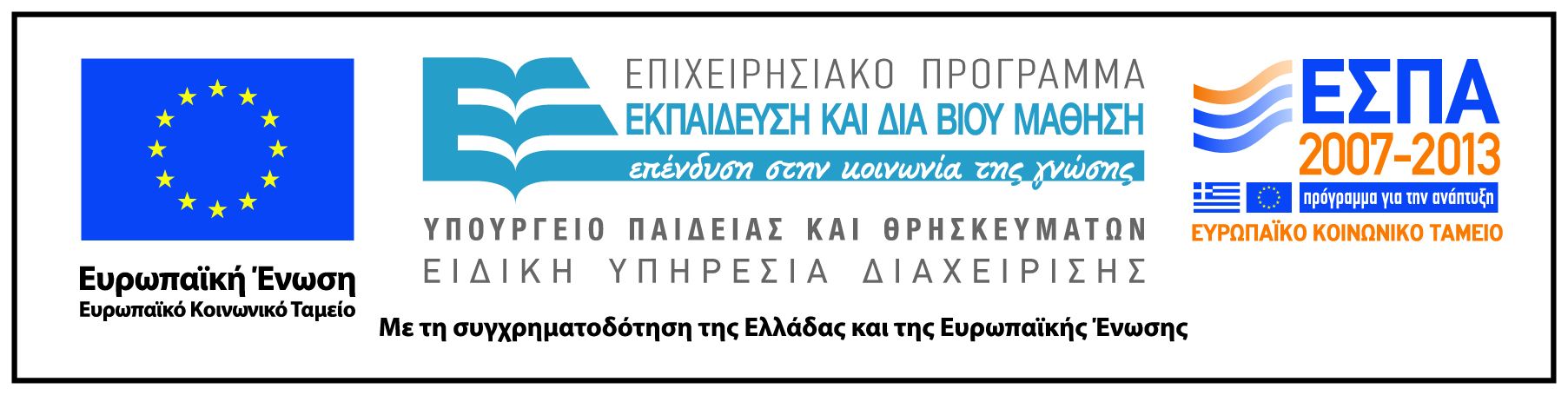